Regionální rozvoj v souvislosti s konceptem permakultury, srovnání s jinými koncepty
Šárka Křepelková
26.10.2015
Permakultura
Tvořivá designová odpověď na svět 
s klesající dostupností energie a zdrojů.
Upřednostňuje využití současného bohatství pro obnovu přírodního kapitálu, především stromů a lesů, coby prokázaného zdroje bohatství pro zabezpečení lidstva v budoucnosti s méně fosilními palivy.
Zdůrazňuje „nový design“ zdola nahoru, který začíná u jednotlivců a domácností coby hybatelů změny na trhu, v komunitě a na kulturní úrovni.
Pohlíží na předindustriální udržitelné společnosti jako na modely, které odrážejí nejzákladnější systémové a designové principy pozorovatelné v přírodě a které odpovídají postindustriálním systémům.
Trvalý růst, parciální výhody, globální trh
Současný způsob komerčního a spotřebního života.
Využívá bohatství nahromaděné v minulosti, neobnovitelných fosilních paliv, bez ohledu na možnost jejich vyčerpání.
 Stojí na principu zhora dolů, který ovládají vlády a nadnárodní korporace.
Pohlíží vpřed, zakládá na vědě a pokroku. Hlavní hodnotou je zisk.
ROZDÍLY MEZI PRŮMYSLOVOU A UDRŽITELNOU KULTUROU
OBĚH MATERIÁLU
ZDROJE
ZPĚTNÁ VAZBA
SÍŤ ORGANIZACÍ
ZAMĚŘENÍ
MAJETEK
MYŠLENÍ
AKTIVITA
lineární
cyklický
neobnovitelné
obnovitelné
pozitivní
negativní
centralizovaná
roztroušená
centrální
okrajové
utrácení
uchování
redukcionistické
celostní
epizodická
rytmická
PRINCIP 1: Pozoruj a jednej
PERMAKULTURA
GLOBÁLNÍ TRŽNÍ SYSTÉM
vlastní přímé pozorování a obezřetnost
třídění informací
jednání na základě toho, co vidím v bezprostředním okolí a součinnosti
množství sekundárních (zprostředkovaných) pozorování a interpretací
PRINCIP 2: Zachycuj a uchovávej energii
PERMAKULTURA
GLOBÁLNÍ TRŽNÍ SYSTÉM
lokální zdroje energie pro naplnění našich potřeb
energie je na pozadí, řídí všechny systémy přírodní i lidské
sbírat a uskladňovat okamžité zdroje, kterými se v lokální krajině plýtvá (solární, větrná, biomasa, srážková voda)
zásoby energie rozmanité, malé, rozptýlené, lehce použitelné, nejsou natolik drahé, aby lákaly k monopolizaci bohatství
nadměrná těžba fosilních zdrojů vedoucí k neudržitelnému stavu
ignorování lokálních zdrojů energie
přemýšlí o zdrojích energie jako o palivech
zdroj spolehlivě dostupný (potraviny, paliva, materiály), zachycování a ukládání energie tak přestalo být důležité
zásoby energie vysokokapacitní, centralizované
PRINCIP 3: Získávej výnos
PERMAKULTURA
GLOBÁLNÍ TRŽNÍ SYSTÉM
kruh kladné ZV, soběstačnost na všech úrovních
veškeré užívání přírodních zdrojů s dosažením maximální možné účinnosti (max. využití užitečné práce)
čistá dodávka energie, která je beze ztrát
napojení na cykly, sezónnost, časové rozvržení v závislosti na úrodě, uchovávání a dávkování
volné systémy vydrží déle a pracují lépe
účinnost produktu
selekce, ekonomická soutěž
spotřeba pro spotřebu samotnou, motor běžící naprázdno

vnější energie dodávaná do systému
vše vždy dostupné 


účinnost práce a strojů
PRINCIP 4: Usměrňuj sebe sama a přijímej zpětnou vazbu
PERMAKULTURA
GLOBÁLNÍ TRŽNÍ SYSTÉM
samoregulační aspekty
potřeba osobní odpovědnosti
v praxi to může vyžadovat přijetí větších dopadů na místní životní prostředí, výměnou za větší soběstačnost a kontrolu 
menší závislost na centralizovaných strojích
selhání jednoho prvku nevede k dominovému zhroucení systému
malé systémy přizpůsobivější, pružnější
závislost na velkých, často vzdálených systémech zajišťujících naše potřeby, a zároveň očekávání enormní svobody v tom, co děláme bez vnější kontroly
ekonomické a jiné výhody soustředěné v bohatých centrech, zatímco nepříznivé dopady na společnost a životní prostředí se hromadí na jejich okrajích 
závislost center
závislost na vnějších zdrojích
velké mocné systémy se dokáží bránit důsledkům malých pohrom, nedostatek schopnosti vyrovnat se s velkými
PRINCIP 5: Využívej obnovu zdrojů a važ si jich
PERMAKULTURA
GLOBÁLNÍ TRŽNÍ SYSTÉM
průmyslový necitlivý přístup

růst produktivity s využitím neobnovitelných zdrojů, energií, materiálů, technologií
 
technosféra
obnovitelné zdroje jako příjem, neobnovitelné jako kapitál
využít vše, co obnovitelné zdroje nabízí a zajištění, že využívání zdroje je v obnovitelných mezích
princip probírek – slabé nízkoenergetické kusy, rozvoj těch silných
obnovitelné služby z přírody – využití služeb organismů, ekologických služeb (čištění vod, kompostování, přírodní technologie)
úzké soužití a využití přírody
PRINCIP 6: Nevytvářej odpad
PERMAKULTURA
GLOBÁLNÍ TRŽNÍ SYSTÉM
vstup  výstup
konzumace  vyměšování (odpad)
vysokoenergetické zdroje plýtvavé
extravagance a výjimečnost se mění v nutnost
průmyslová recyklace (spylovny, bioplynky) – přechodové strategie
pokrok a novinky, efektivita
cyklus, odpad jako zdroj
odmítej, redukuj, opakovaně využij, opravuj, recykluj
získej více z mála
 
 

 

trvalost a údržba
PRINCIP 7: Navrhuj od vzorů k detailům
PERMAKULTURA
GLOBÁLNÍ TRŽNÍ SYSTÉM
detailní komplexnost vede k modelu bílých slonů, kteří jsou velcí a působiví, ale neumí pracovat
rychlý růst
supermarket možností, chaotická pestrost
funkční systémy se rozvíjí od jednoduchých systémů – důležité je najít vhodný vzor, který bude funkční
pomalý růst
bioregionální architektura
PRINCIP 8: Dej přednost začleňování před oddělováním
PERMAKULTURA
GLOBÁLNÍ TRŽNÍ SYSTÉM
redukce na jednotlivosti
predace a soutěživost
jeden prvek = jedna funkce
průmyslové zemědělství udržuje podmínky pro jeden druh díky vysokým vstupům energie + maximální zisk z 1 produktu
individualismus
složitý systém vztahů
vzájemné symbiotické vztahy
každý prvek vykonává mnoho funkcí
mnohostranné využití rostlin a zvířat
každá důležitá funkce je zajišťována mnoha prvky
vytváření komunit
PRINCIP 9: Využívej malých a pomalých řešení
PERMAKULTURA
GLOBÁLNÍ TRŽNÍ SYSTÉM
rychlost, stimulace, vyžaduje energii
vysoká rychlost a velká vzdálenost
okamžitá řešení
lidský rozměr a kapacita jako měřítko
místní a pomalý
dlouhodobé plánování
PRINCIP 10: Využívej rozmanitosti a važ si jí
PERMAKULTURA
GLOBÁLNÍ TRŽNÍ SYSTÉM
monokultura – škůdci, choroby ničené chemikáliemi
univerzální a jednoduchý recept
polykultura
rozmanitost na všech úrovních
konkrétní, místní, integrované a víceaspektové řešení
PRINCIP 11: Využívej rozmanitosti a važ si jí
PRINCIP 12: Využívej změnu tvořivě a tvořivě na ni reaguj
PERMAKULTURA
GLOBÁLNÍ TRŽNÍ SYSTÉM
nejběžnější, nejzřetelnější a nejpopulárnější není vždy nutně to nejdůležitější či nejvlivnější


dlouhodobé obnovné procesy
degradace půdy
VLASTNOSTI UDRŽITELNÝCH KOMUNIT
MÍSTNÍ A BIOREGIONÁLNÍ POLITICKÉ A EKONOMICKÉ STRUKTURY
-
KŘÍŽOVÉ OBOHACOVÁNÍ – BIOENERGETICKÉ, RASOVÉ, KULTURNÍ A INTELEKTUÁLNÍ – POSKYTUJÍCÍ PŘIROZENOU HYBRIDNÍ SÍLU
-
DOSTUPNOST A NÍZKÁ ZÁVISLOST NA NÁKLADNÝCH A CENTRALIZOVANÝCH TECHNOLOGIÍCH
-
SCHOPNOST VÝVOJE PO MALÝCH KRŮČCÍCH SE ZPĚTNOU VAZBOU A PROPRACOVANOSTÍ
Děkuji za pozornost.
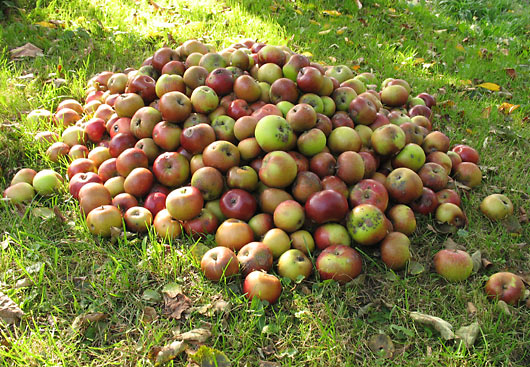 Zdroje:
HOLMGREN, D.: Permaculture: Principles and Pathways Beyond Sustainability. Holmgren Design Services, 
Australia, 2003, 286 s. ISBN-10: 0646418440
MOLISSON, B. Úvod do permakultury. 2. vyd. Tyalgum: Tagari Publications, 1998. 178 s.